Lesson 1: Measures of Center Mean and Median
Name:_______________________

Period:____
Find the mean of the given data set.
Activate Prior Knowledge
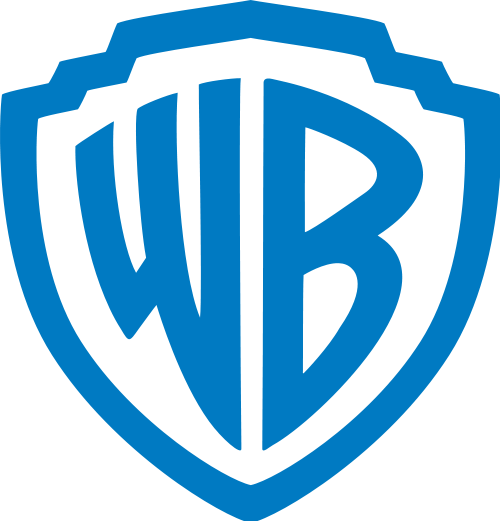 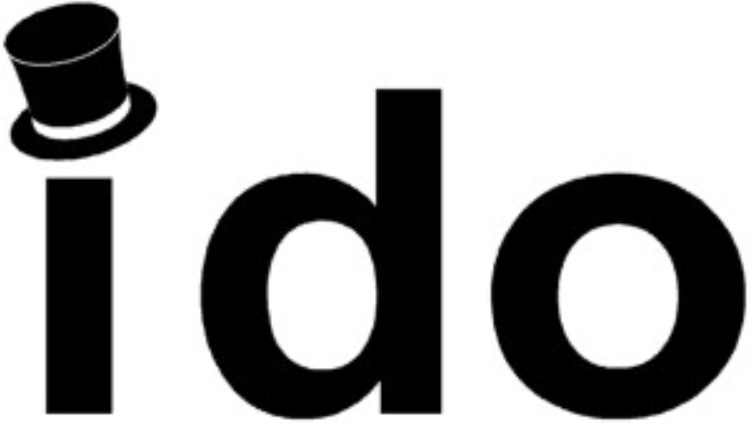 2. There are 28, 30, 29, 26, 31, and 30
 students in a school’s four Algebra 1 
Classes. Find the mean value:
The numbers of members in five 
karate classes are 13, 12, 10, 16, and 19. 
Find the mean value:
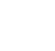 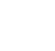 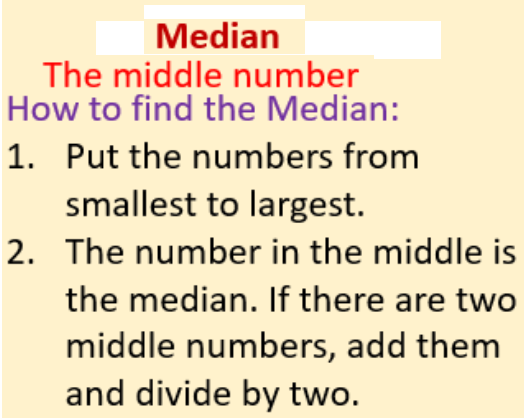 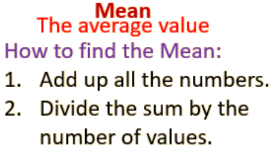 Pair-Share:
Partner-A:  How do you find  the mean and median?
Partner-B:  When do you use: Mean as center and Median as center?
CFU: Pair-Share
Two commonly used measures of _______ or a set of numerical data are the _____ and _______.Measures of center represent a central or typical value of a data set.
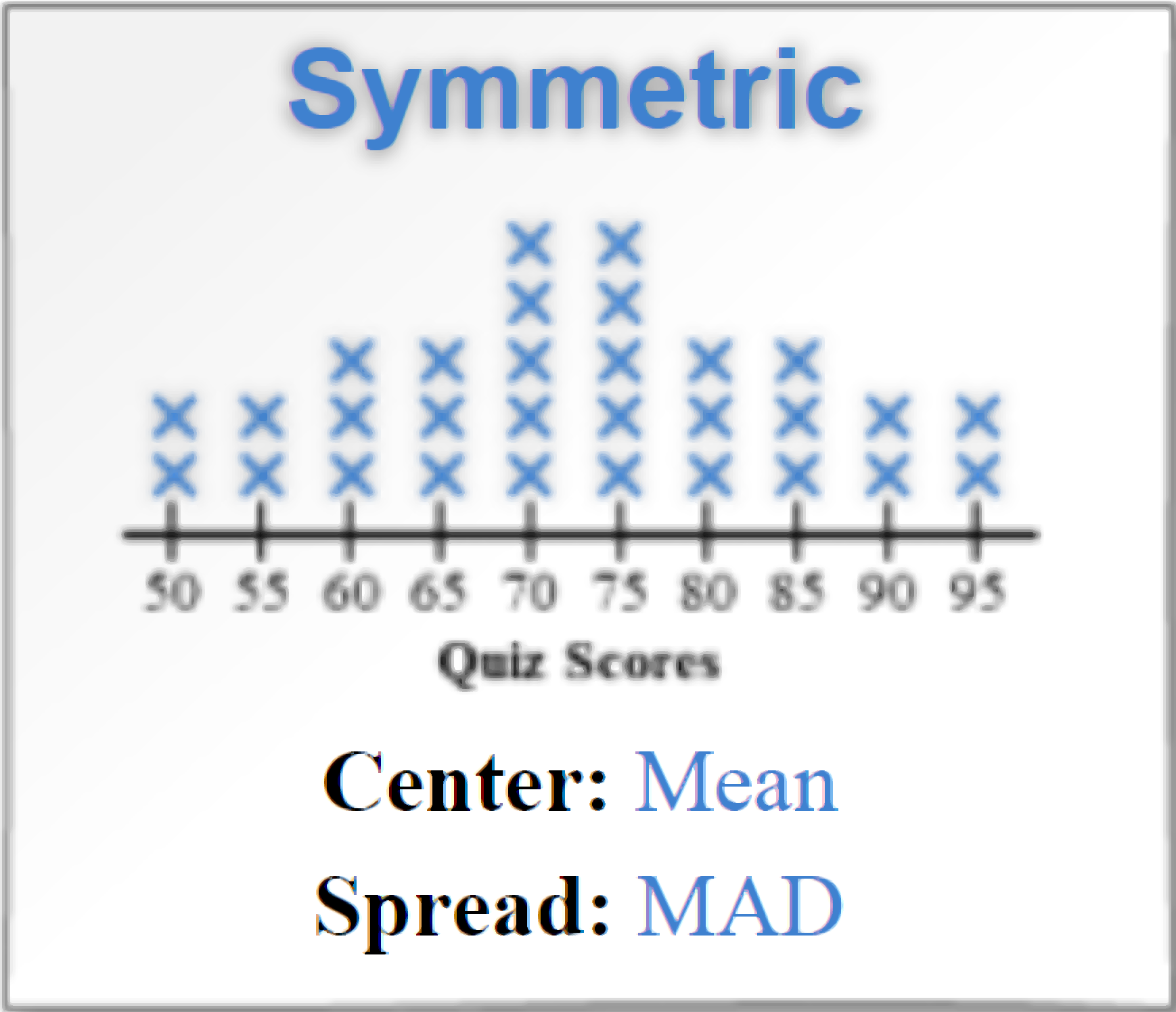 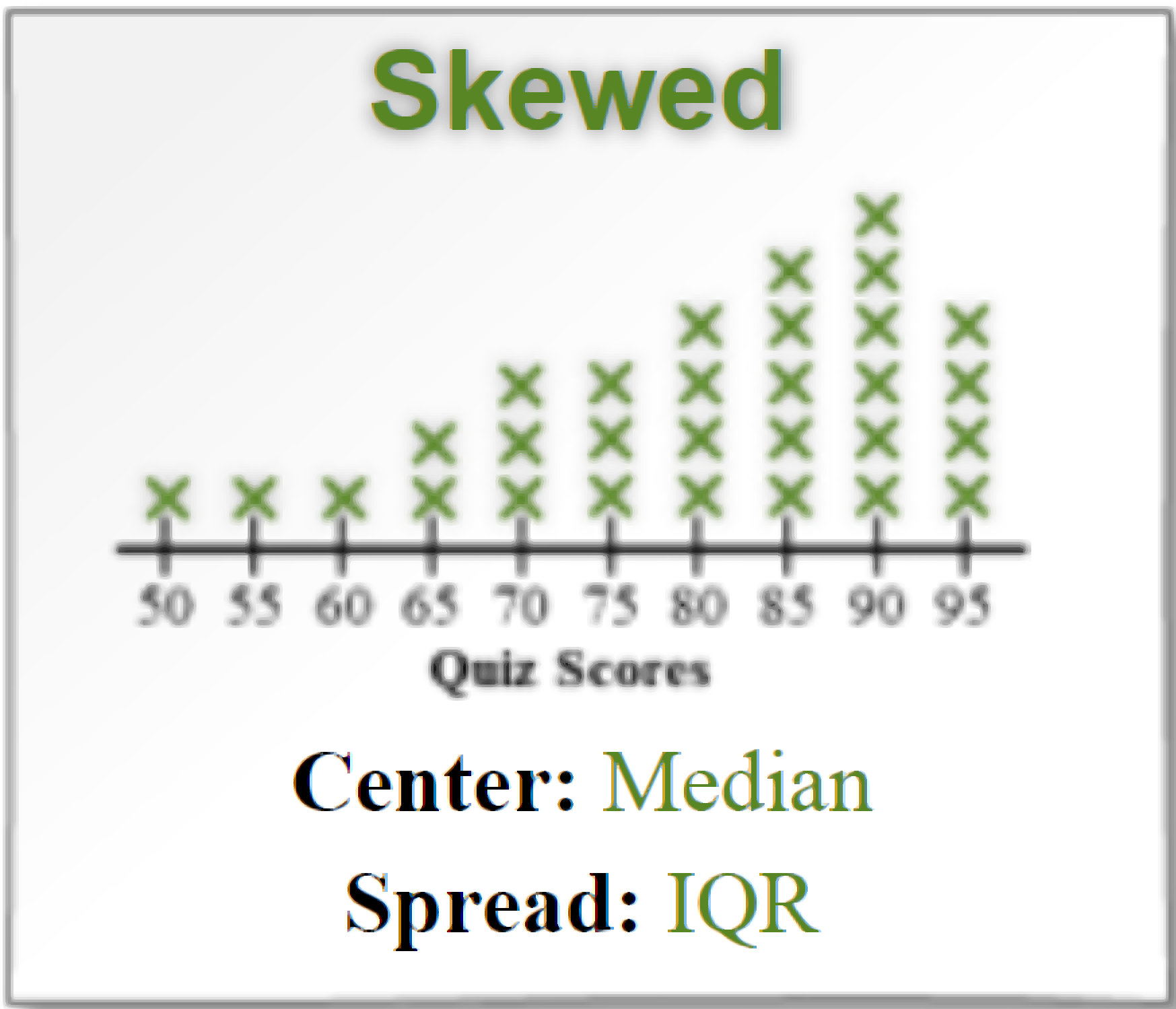 CONCEPT DEVELOPMENT
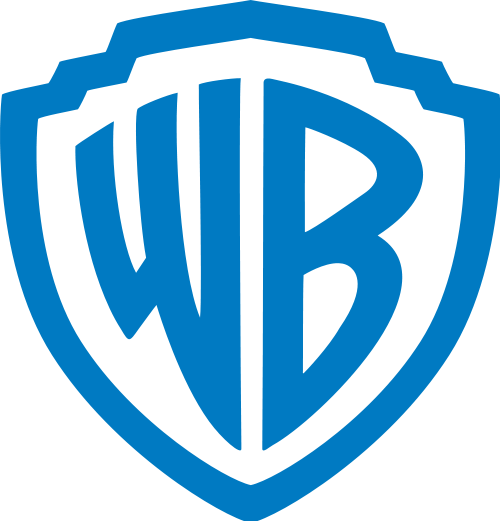 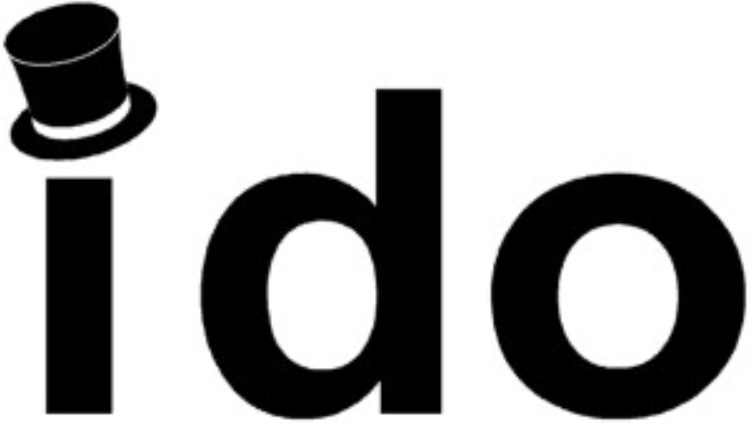 The number of text messages that Isaac
 received each day for a week is shown. 
47, 49, 54, 50, 48, 47, 55
2. The amount of money Elise earned in tips per
 day for 6 days is listed below. 
$80, $74, $77, $71, $75, and $91.:
Find the mean.
Find the mean.
Find the median.
Find the median.
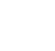 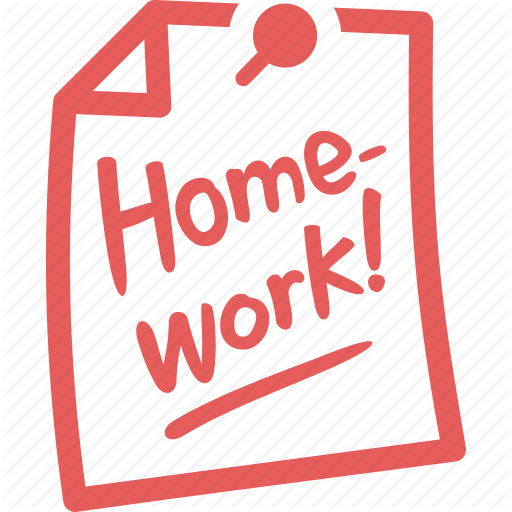 Guided Practice
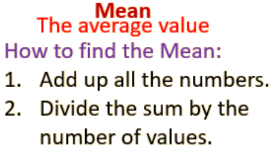 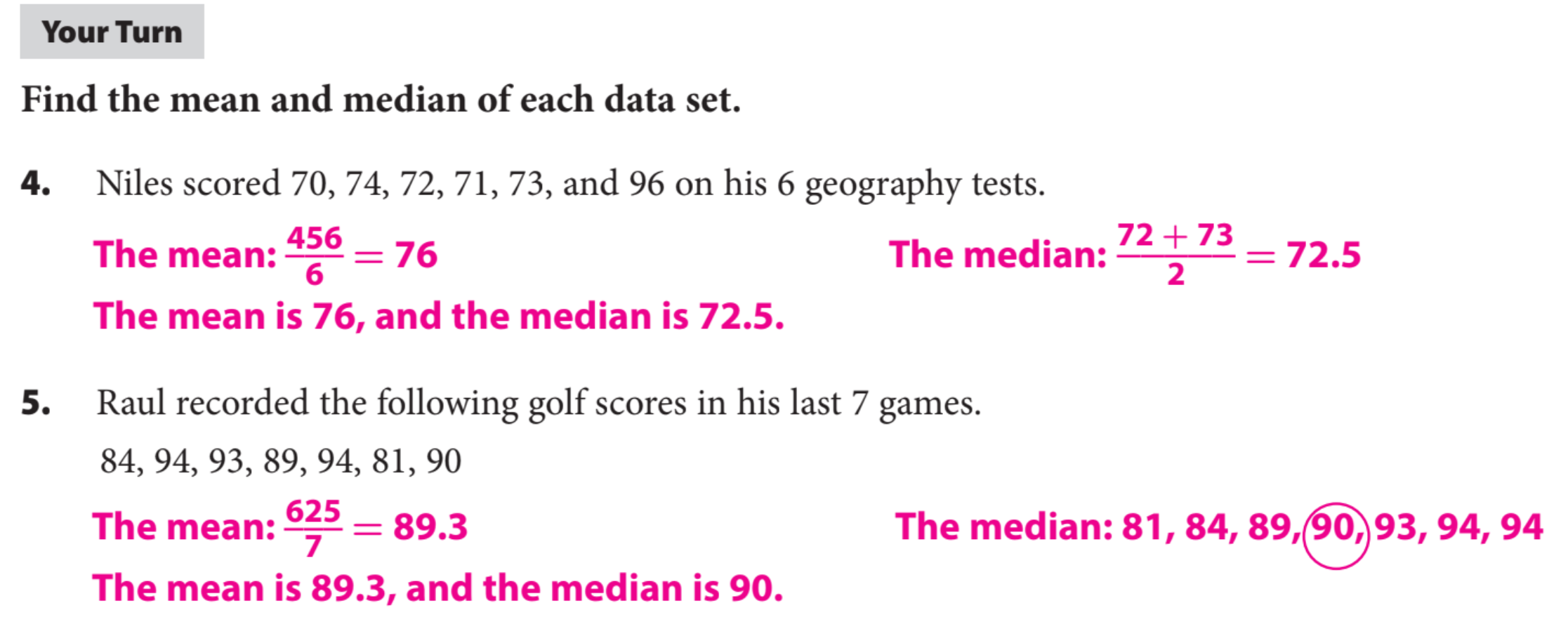 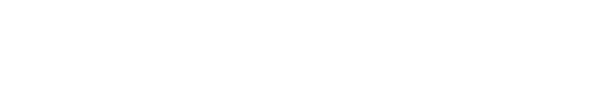 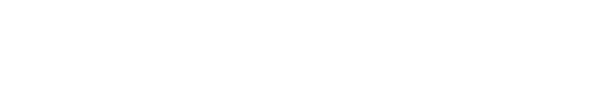 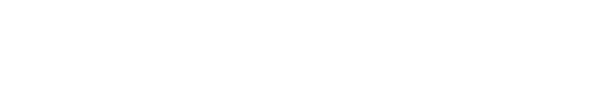 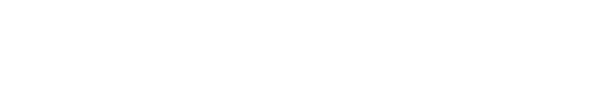 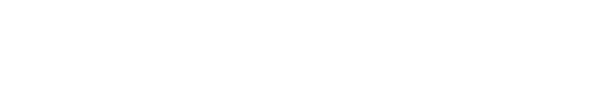 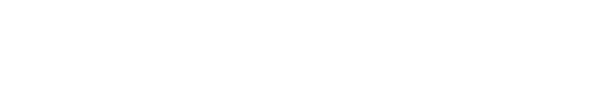 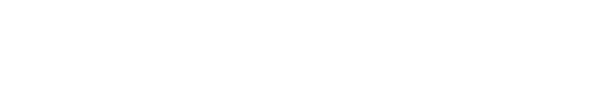 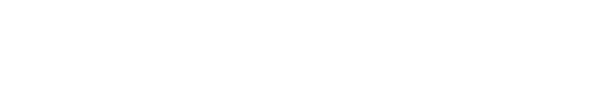 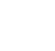 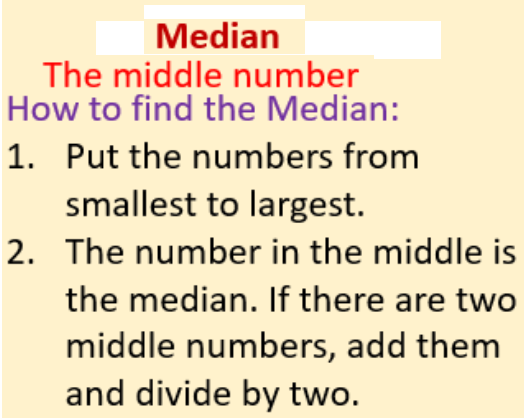 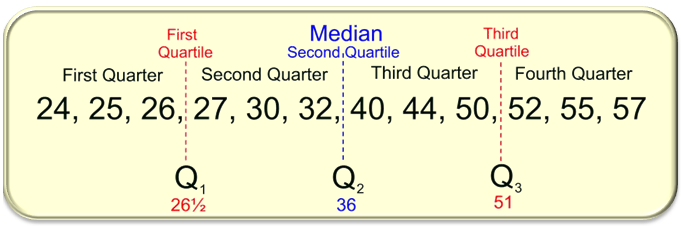 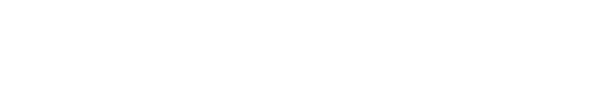 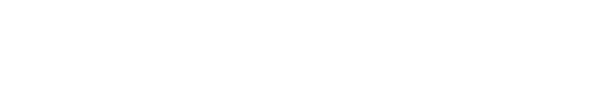 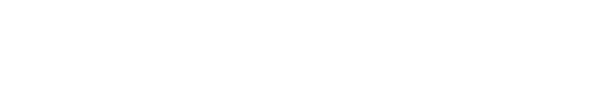 CONCEPT DEVELOPMENT
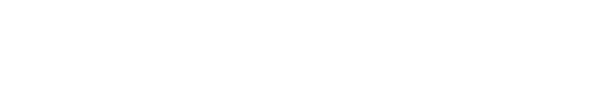 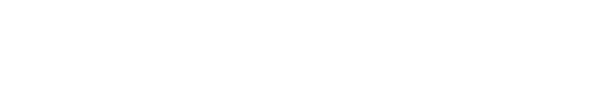 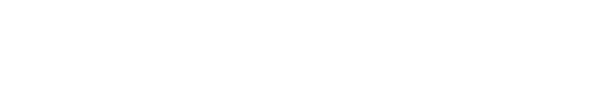 The April high temperatures for 5 years in Delhi are 
77 °F, 86 °F, 84 °F, 93 °F, and 90 °F. Find IQR
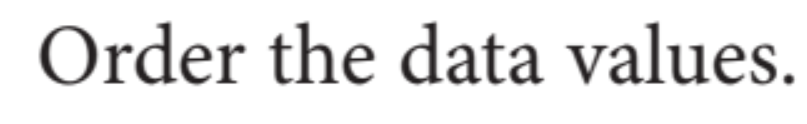 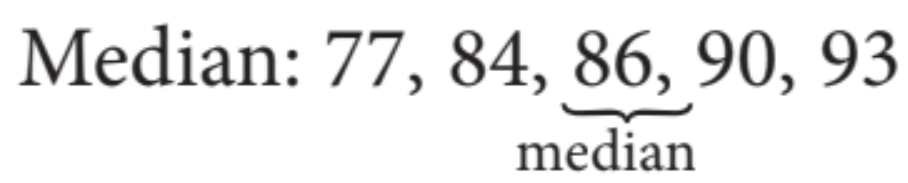 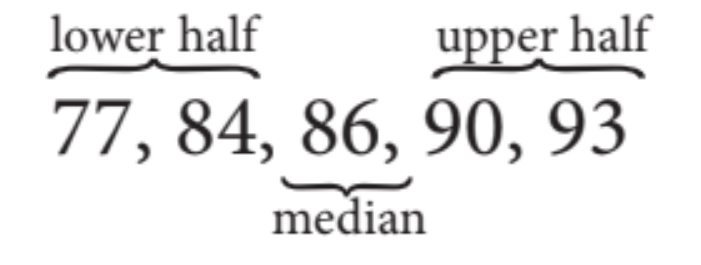 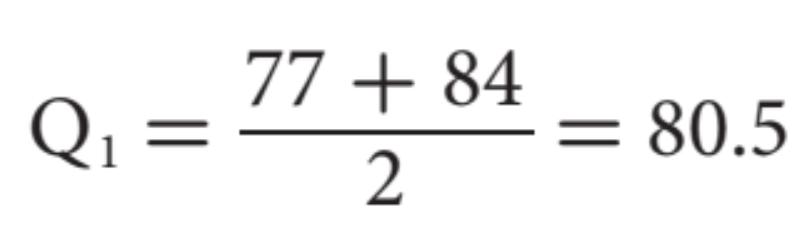 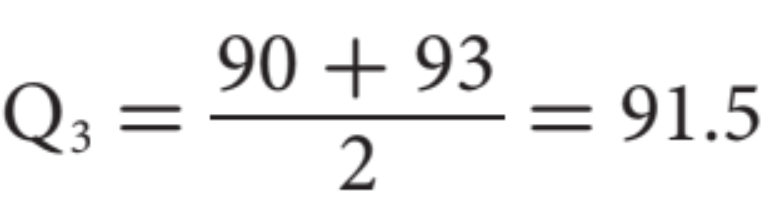 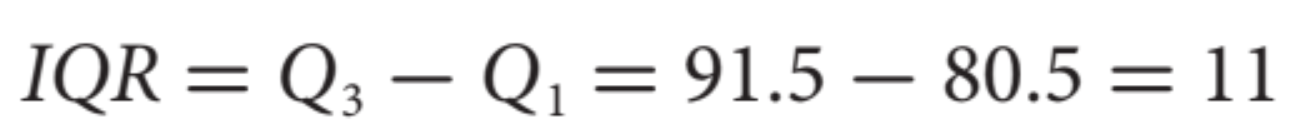 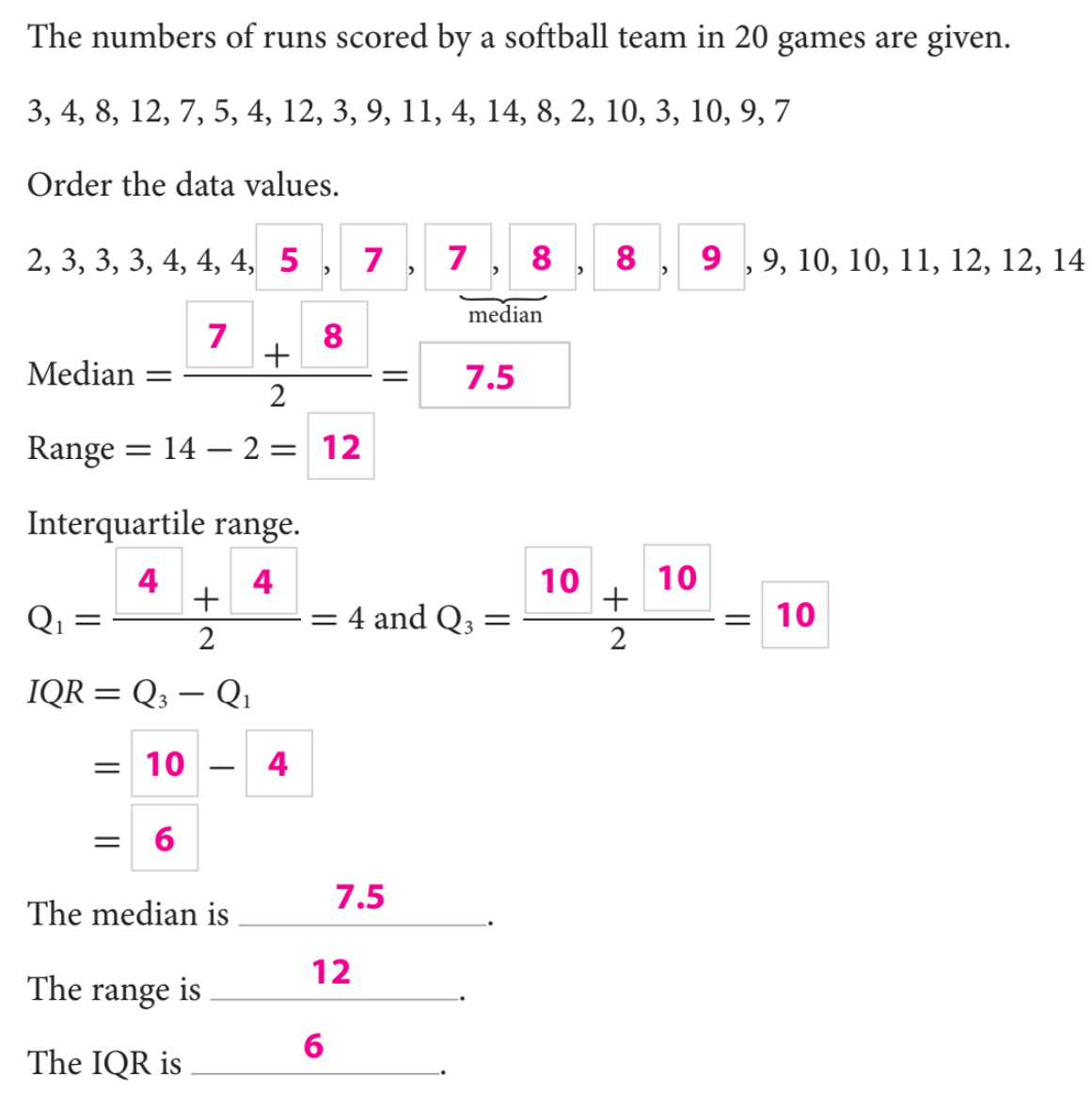 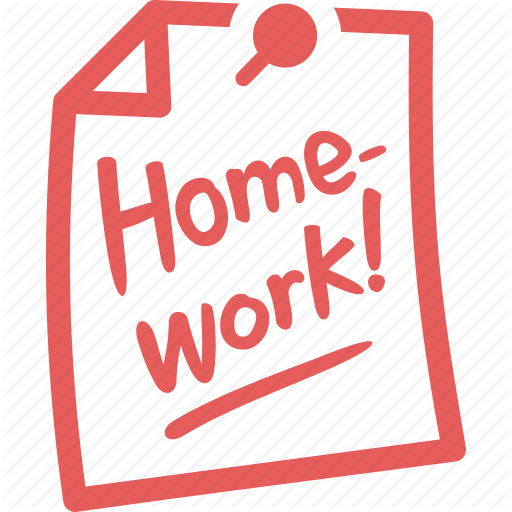 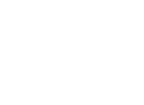 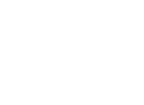 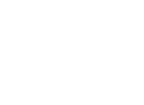 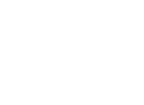 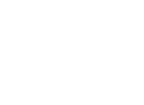 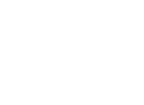 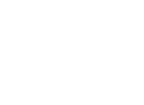 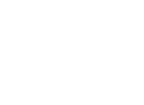 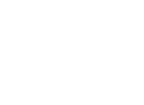 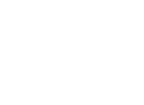 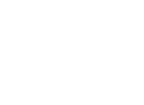 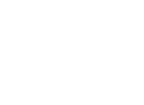 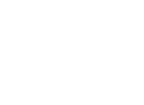 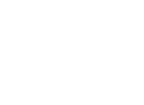 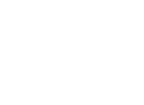 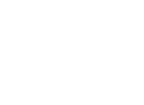 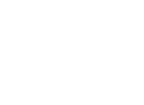 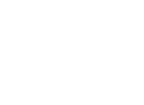 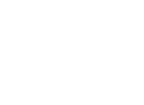 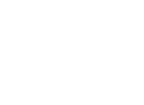 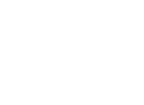 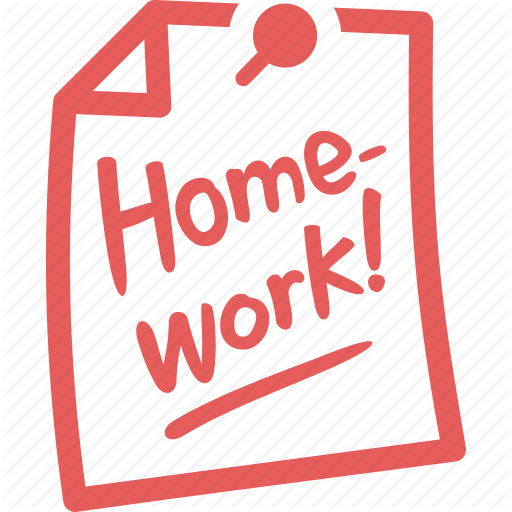 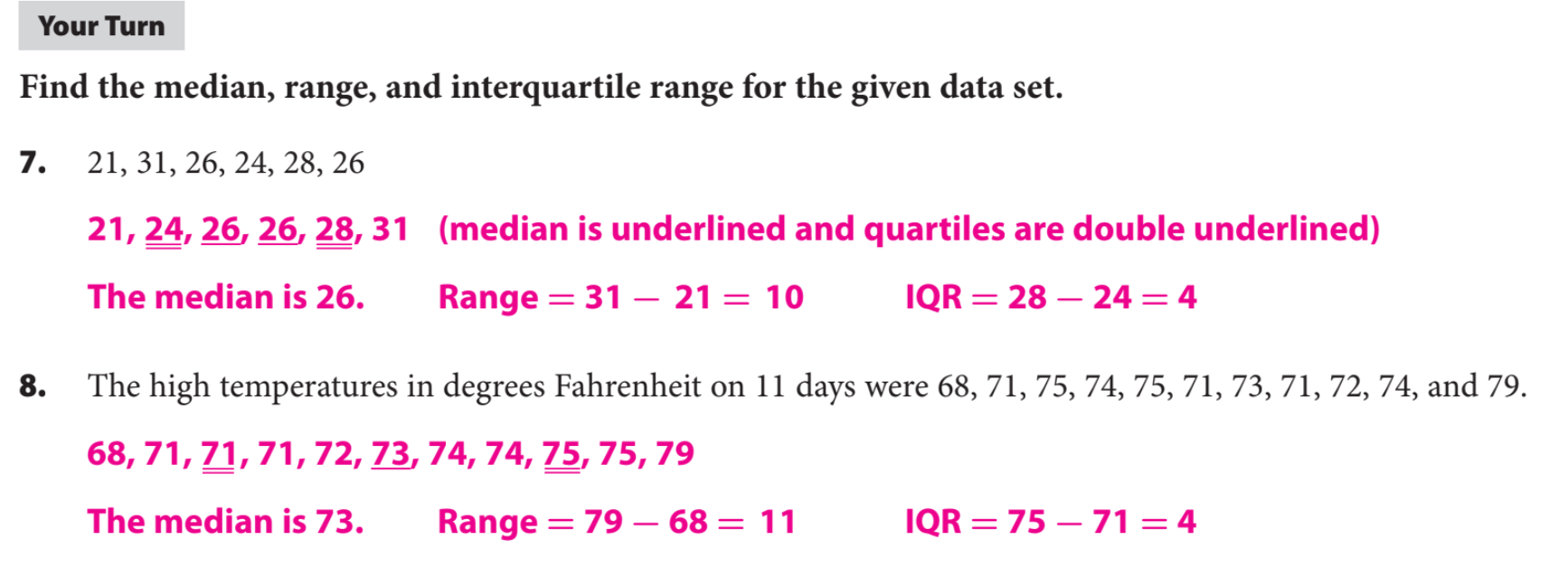 What did you learn about using the mean, Median, & IQR.
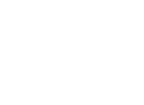 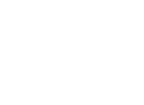 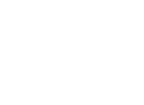 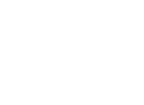 Word Bank
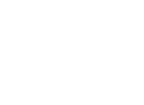 Mean
Median
Quartile 
IQR
Range
Data Set
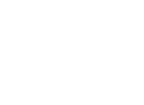 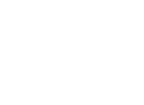 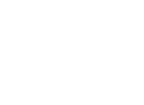 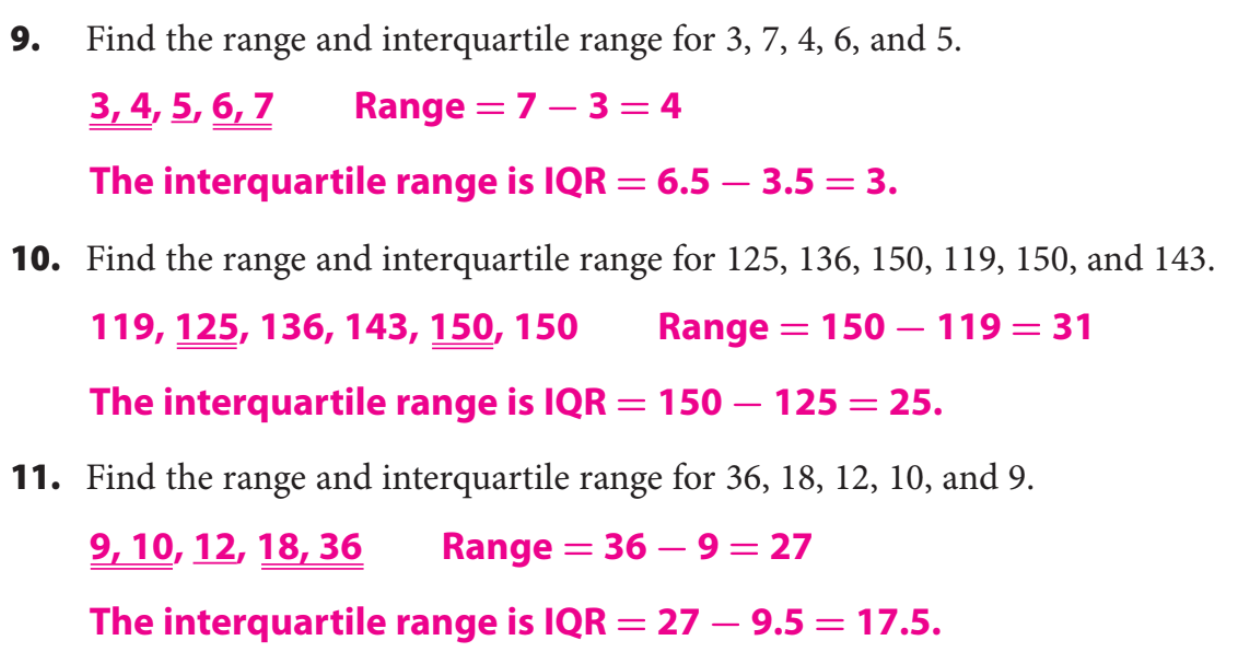 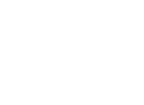 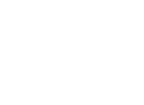 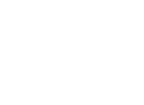 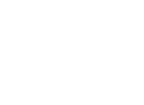 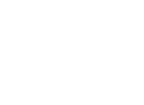 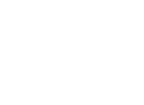 Today, I learned how to _________________________________________________________________________________.
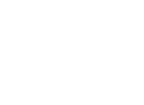 SUMMARY CLOSURE
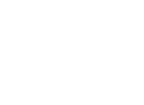 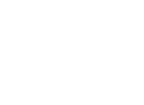 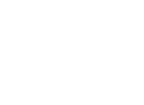